Природные сообщества. Луг
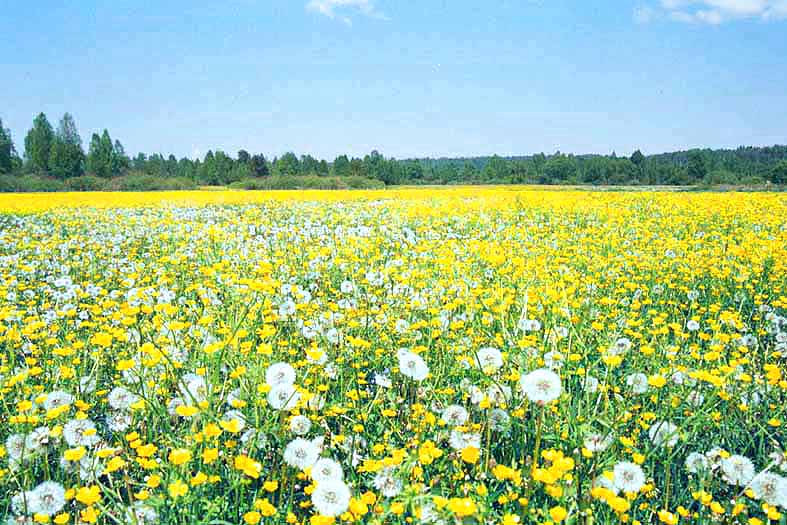 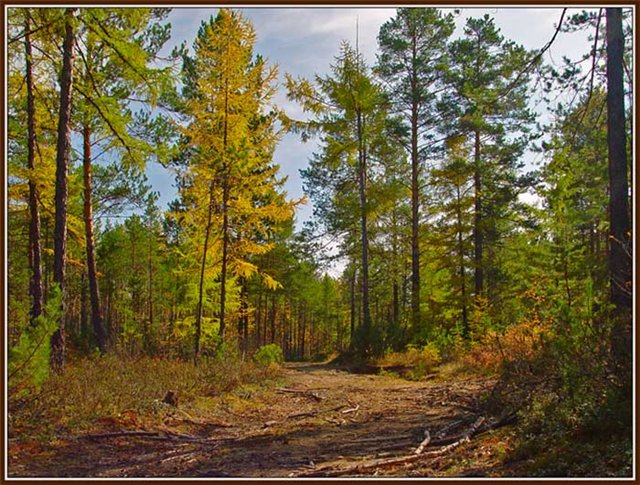 Природное сообщество – это единство живой и неживой природы, которое складывается в определенных условиях окружающей среды.
Природное сообщество – 
луг
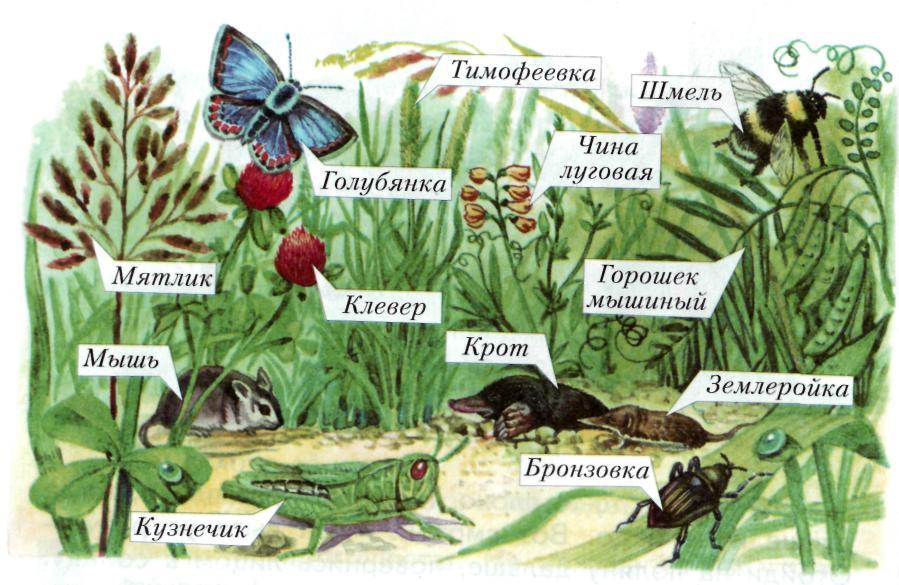 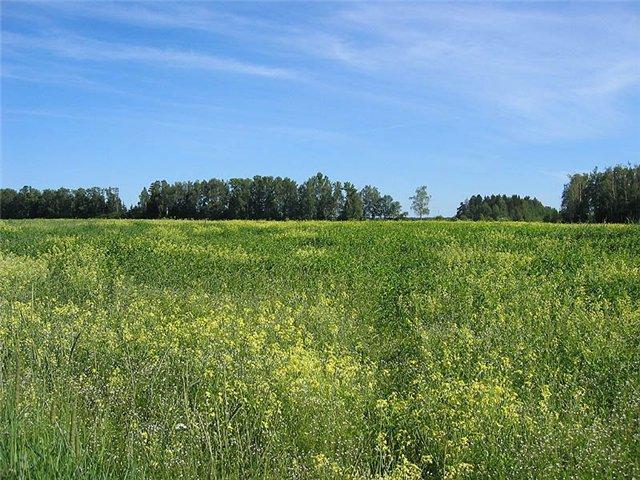 Лес не сплошной стеной тянется в лесной зоне. Вот деревья как бы остановились на границе, за которой началось большое открытое пространство, поросшее травой. Это  луг – целый ковёр разнообразных цветов.
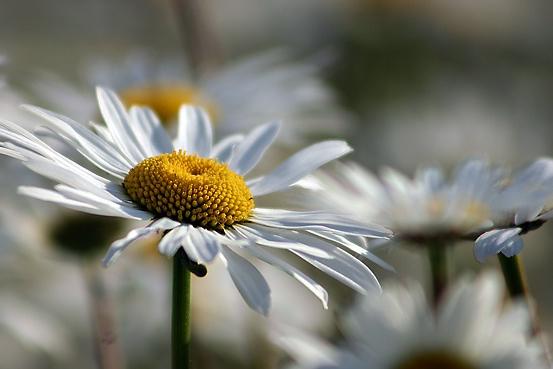 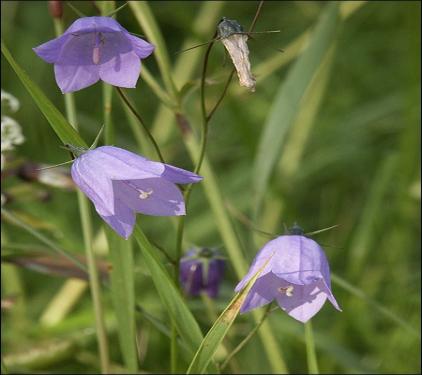 луг
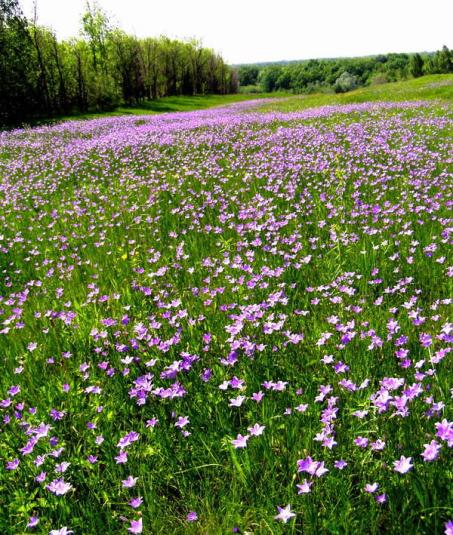 колокольчик
ромашка
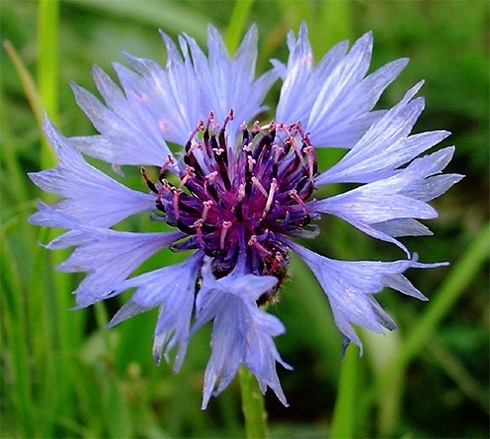 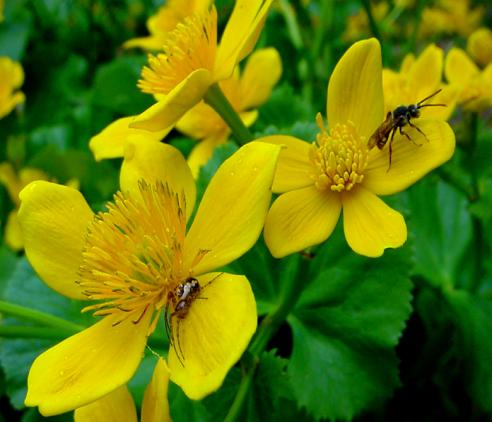 василёк
лютик
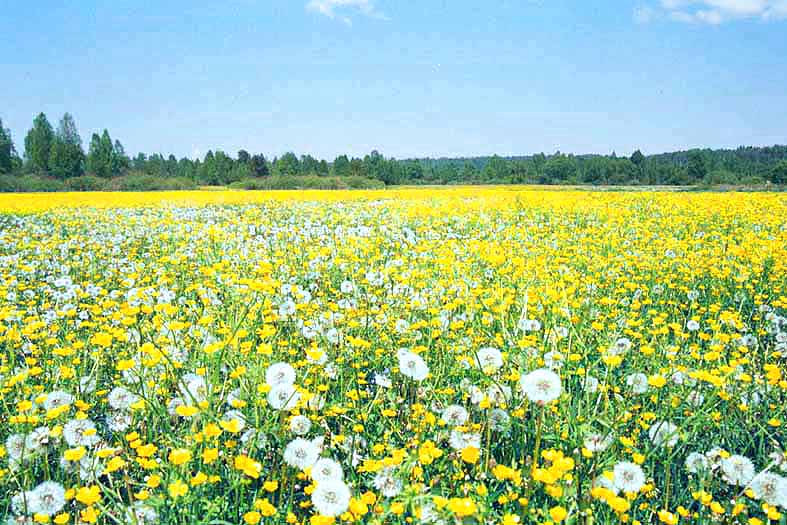 Но сельский житель, которому надо кормить домашний скот, на такой луг и не взглянет. Травы здесь малопитательные, а порой и ядовитые, и хорошего сена они не дадут.
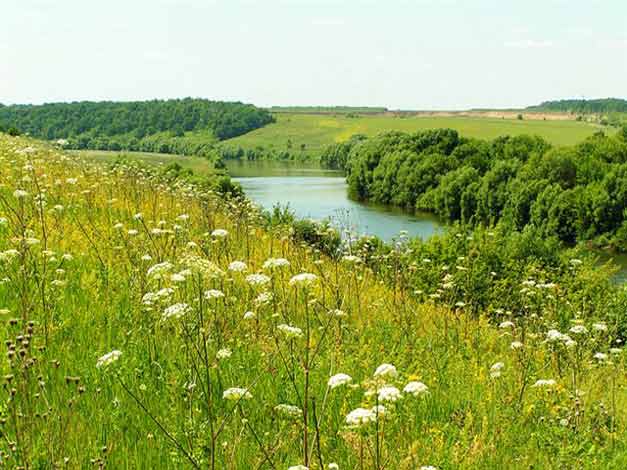 Он будет искать в долинах рек луг с ценными злаковыми кормовыми травами: мятликом, тимофеевкой, лисохвостом.
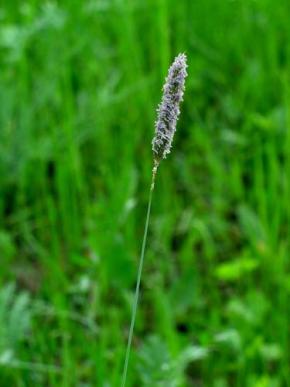 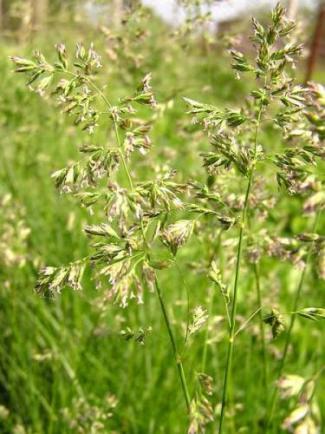 лисохвост
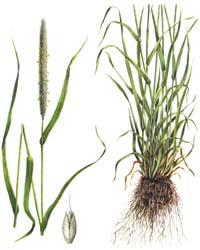 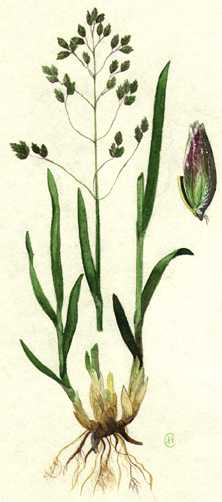 лисохвост
мятлик
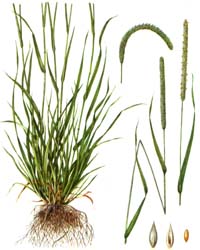 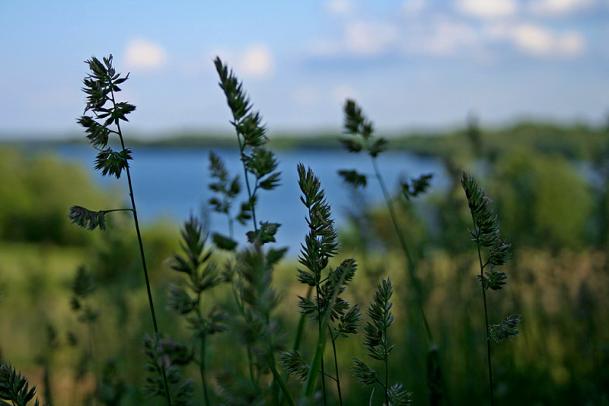 тимофеевка
тимофеевка
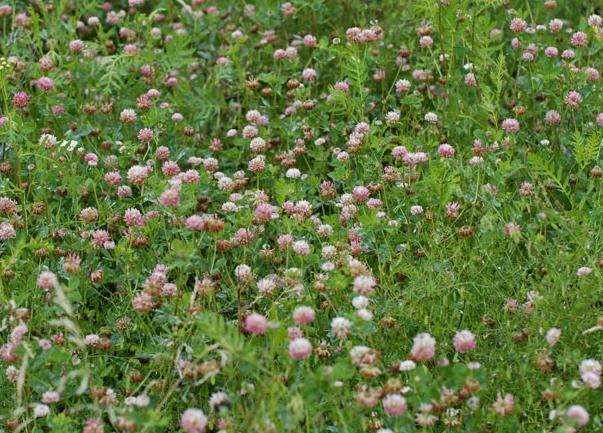 Такой луг имеет изумрудно-зелёный цвет, на котором пятнами выделяются клевер, мышиный горошек и чина.
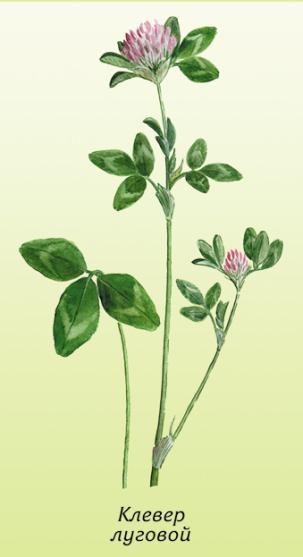 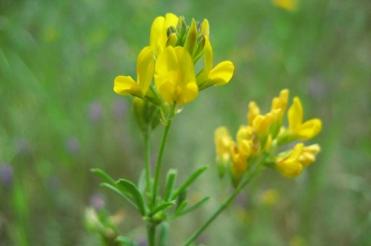 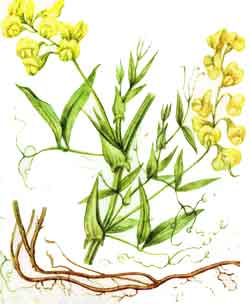 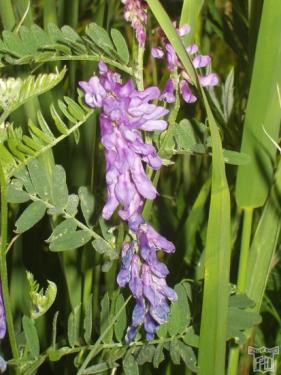 мышиный 
горошек
чина
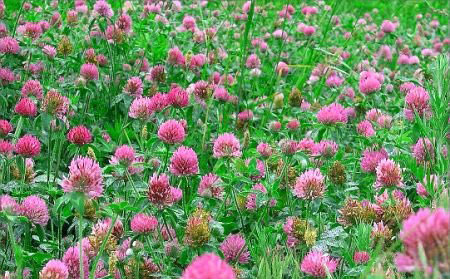 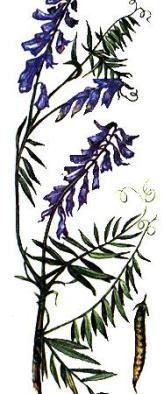 клевер
Запомните, они ядовиты!!!
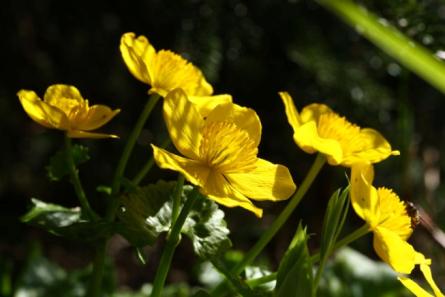 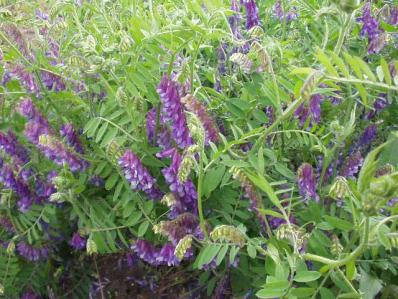 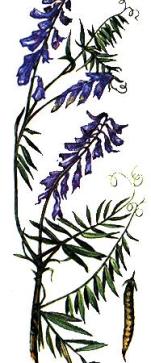 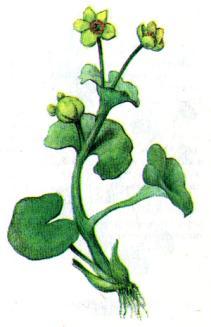 калужница
Семена вики 
(мышиного горошка)
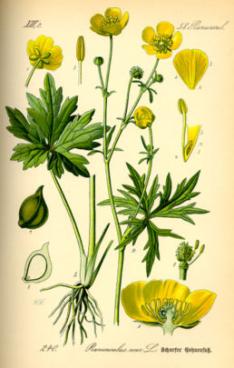 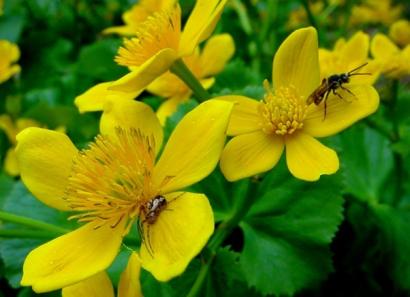 лютик
лютик
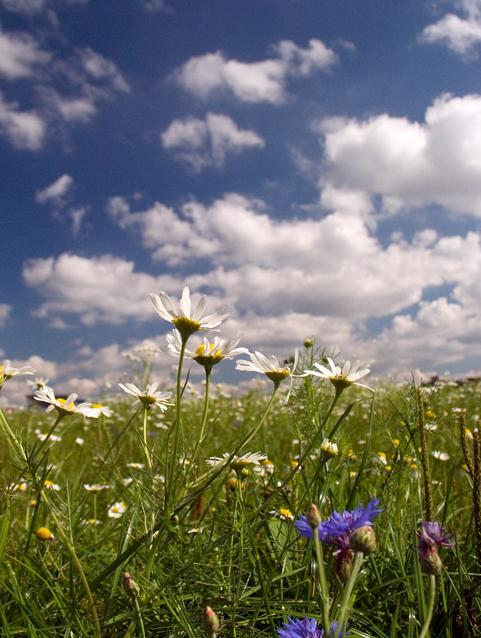 Но кроме пользы для домашних  и диких животных, травы на лугах обогащают почву азотистыми соединениями, делая её более плодородной.
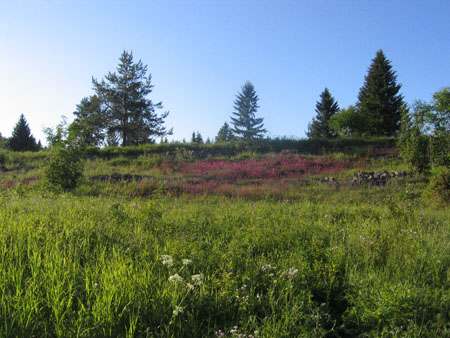 Два луга – и такие различия! Дело здесь в том, что весной в половодье реки затапливают берега. Почва вместе с многолетними травами оказывается под водой.
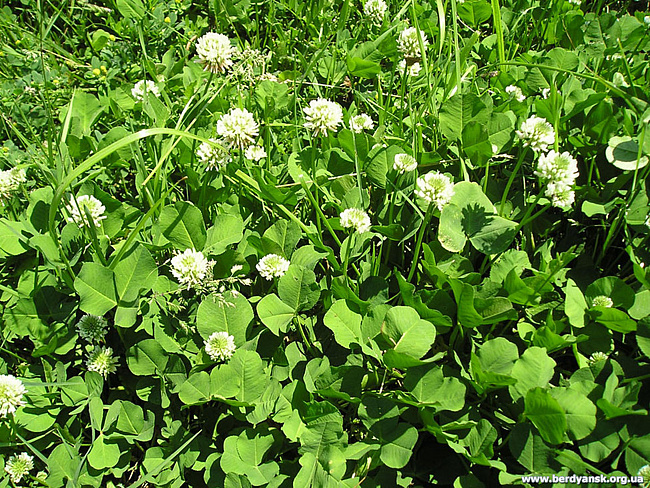 А потом, когда вода сойдёт, в затопленной прежде долине останется ил и другие питательные вещества, которые помогают бурному росту сочной травы.
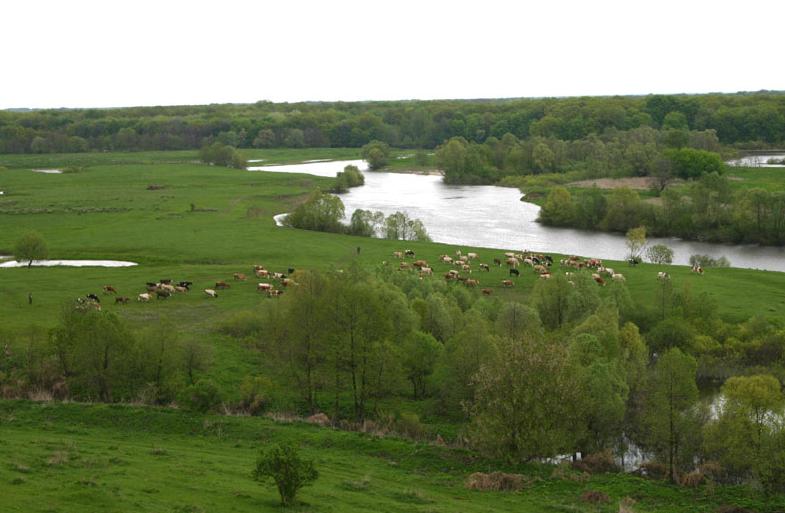 Так на низких берегах рек образуются луга с разнообразными травами – прекрасные пастбища для скота.
На всех лугах в изобилии прыгают, ползают, летают насекомые…
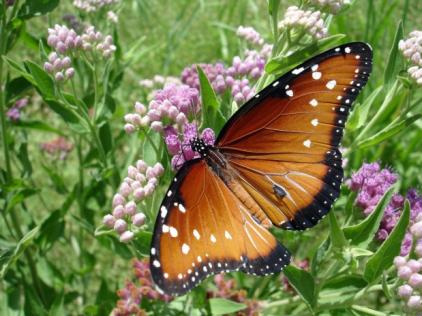 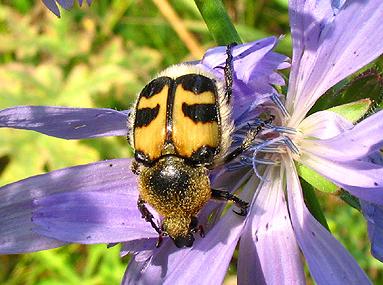 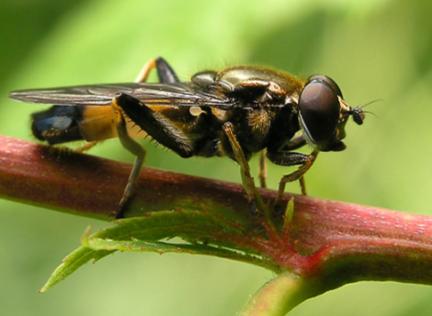 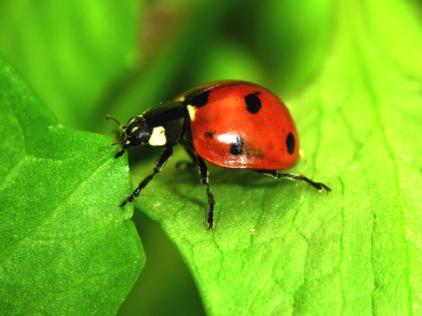 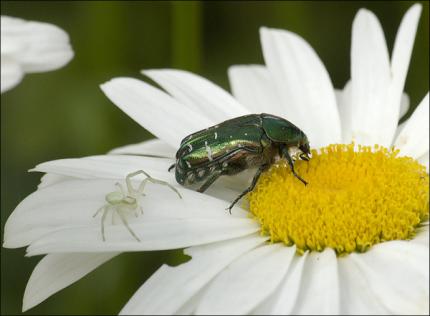 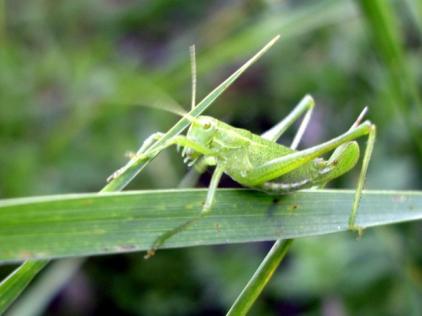 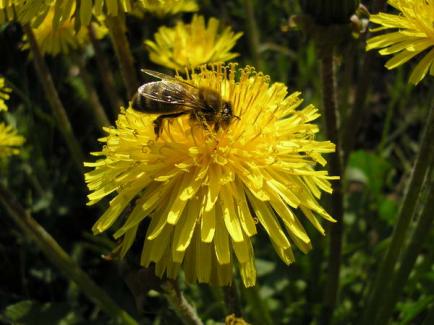 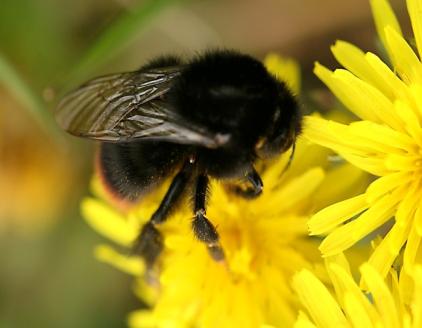 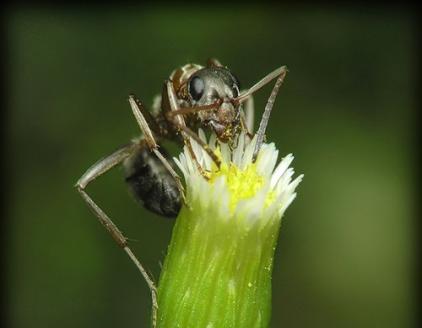 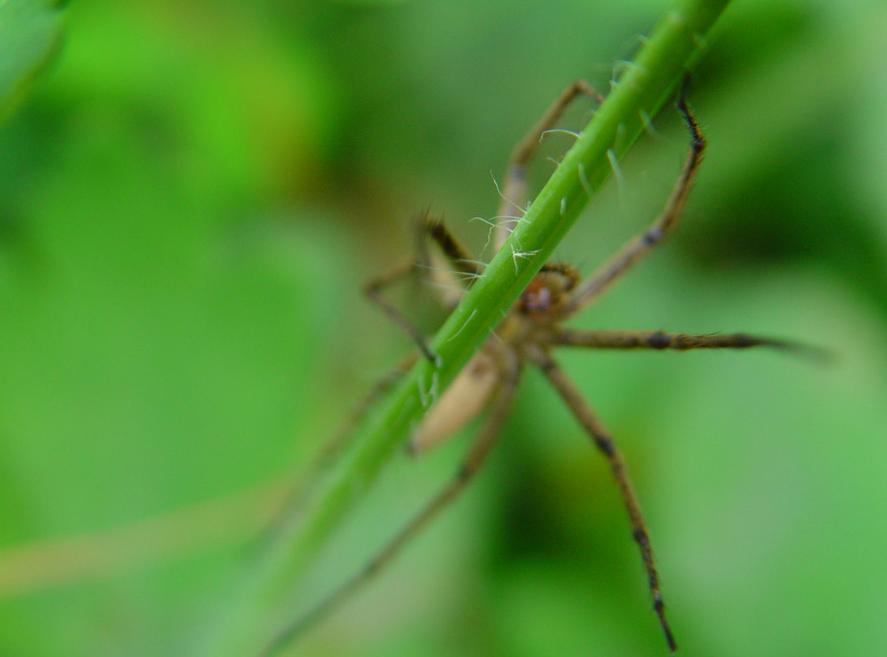 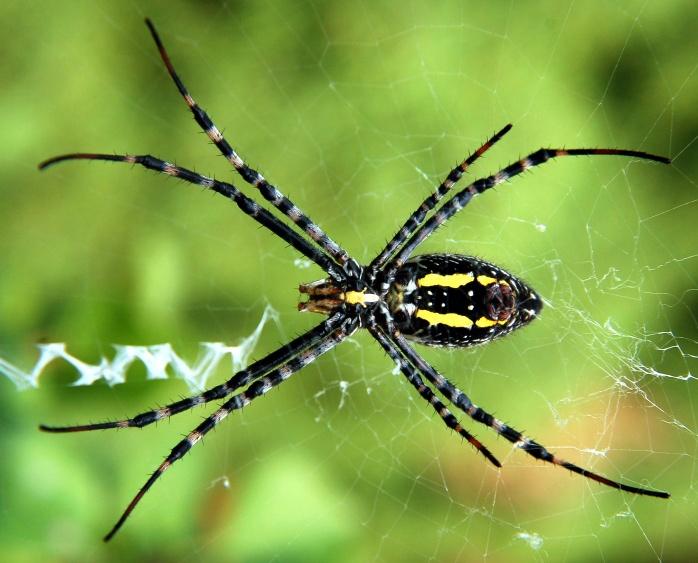 Всем на лугу хватает пиши. Много здесь и пауков, которые ловят в сети зазевавшихся мошек.
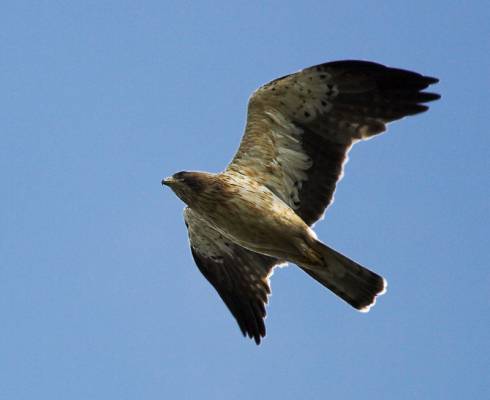 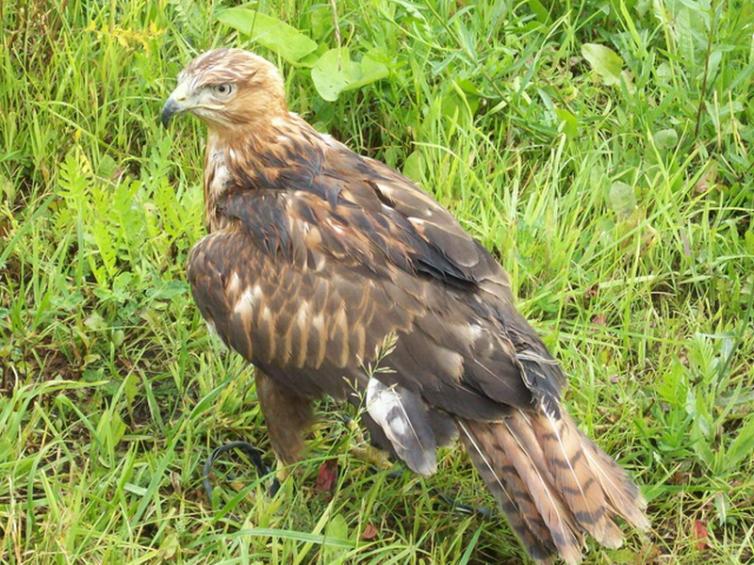 С жалобным криком над лугом пролетает хищный  канюк, высматривая в траве мышей.
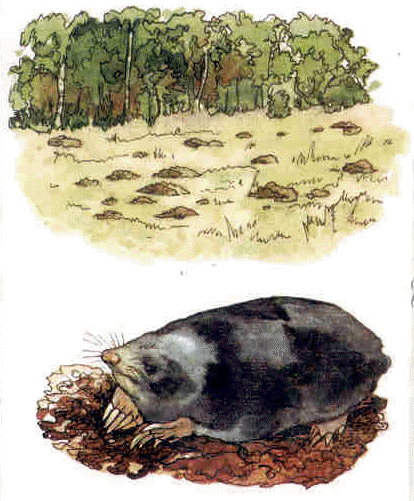 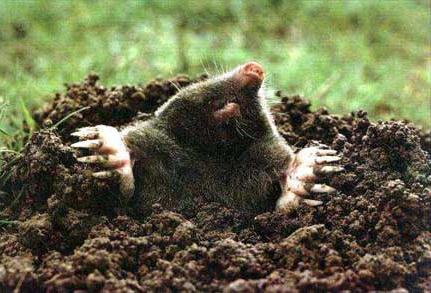 То тут, то там на лугу встречаются холмики сежей земли – кротовины. Крот – насекомоядное животное.
То тут, то там на лугу встречаются холмики сежей земли – кротовины. Крот насекомоядное животное.
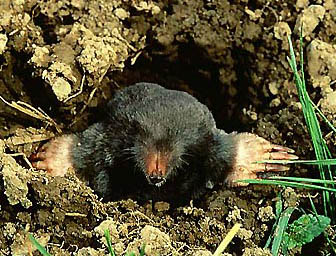 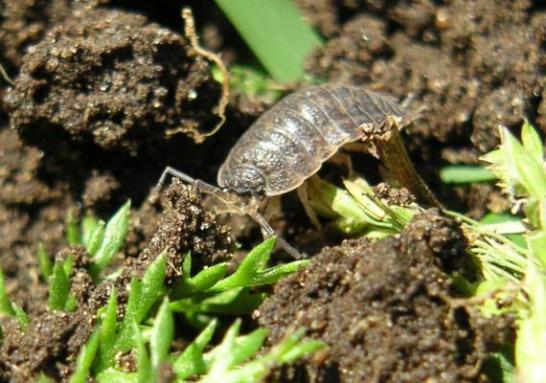 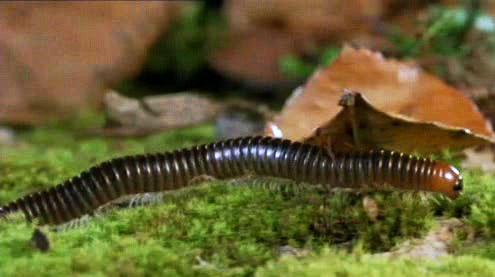 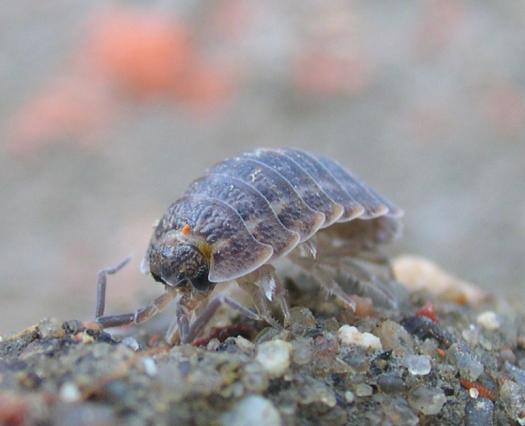 Перемещаясь по прорытым ходам в почве, крот  поедает насекомых и их личинки, червей, мокриц, многоножек…
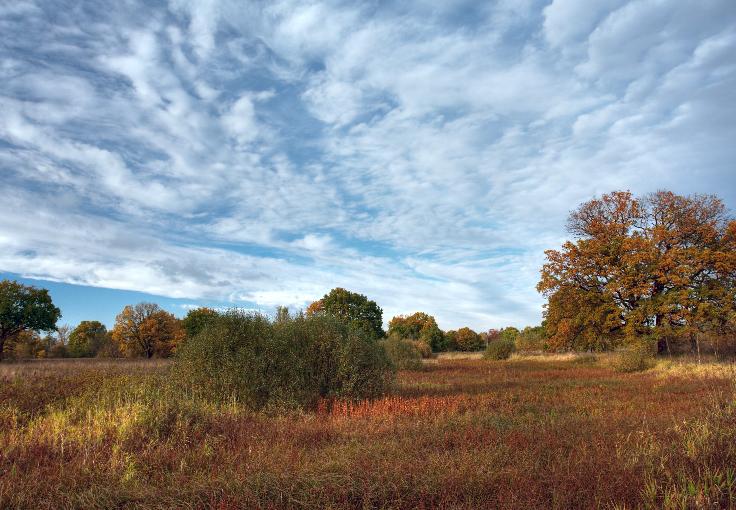 Осенью жизнь на лугу замирает. Надземные части растений желтеют и засыхают. У однолетних в почве зимуют семена, у многолетних – луковицы, корневища, клубни. Весной из них появятся новые растения…